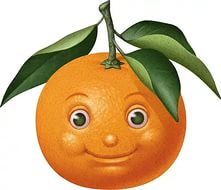 Апельсин
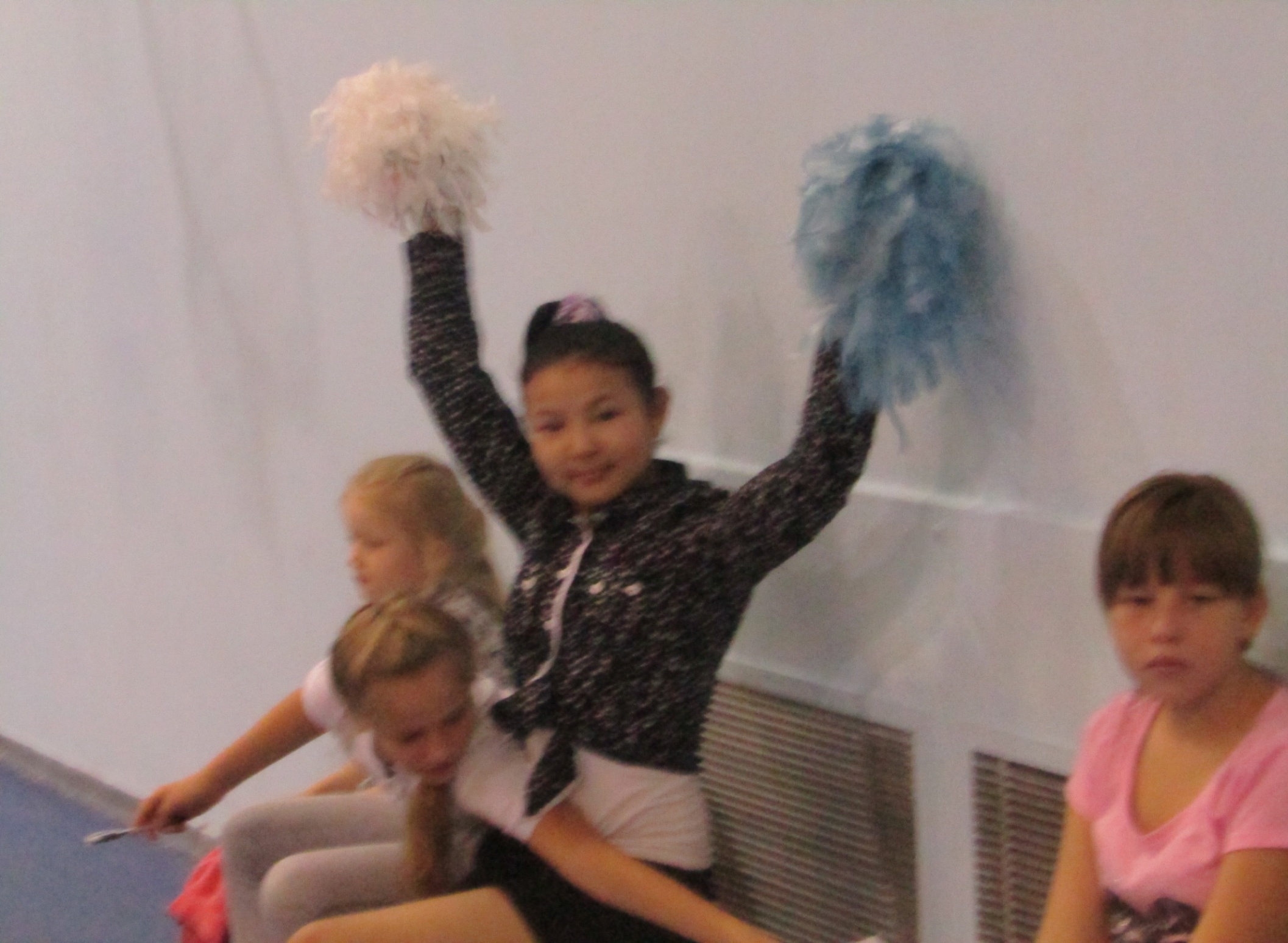 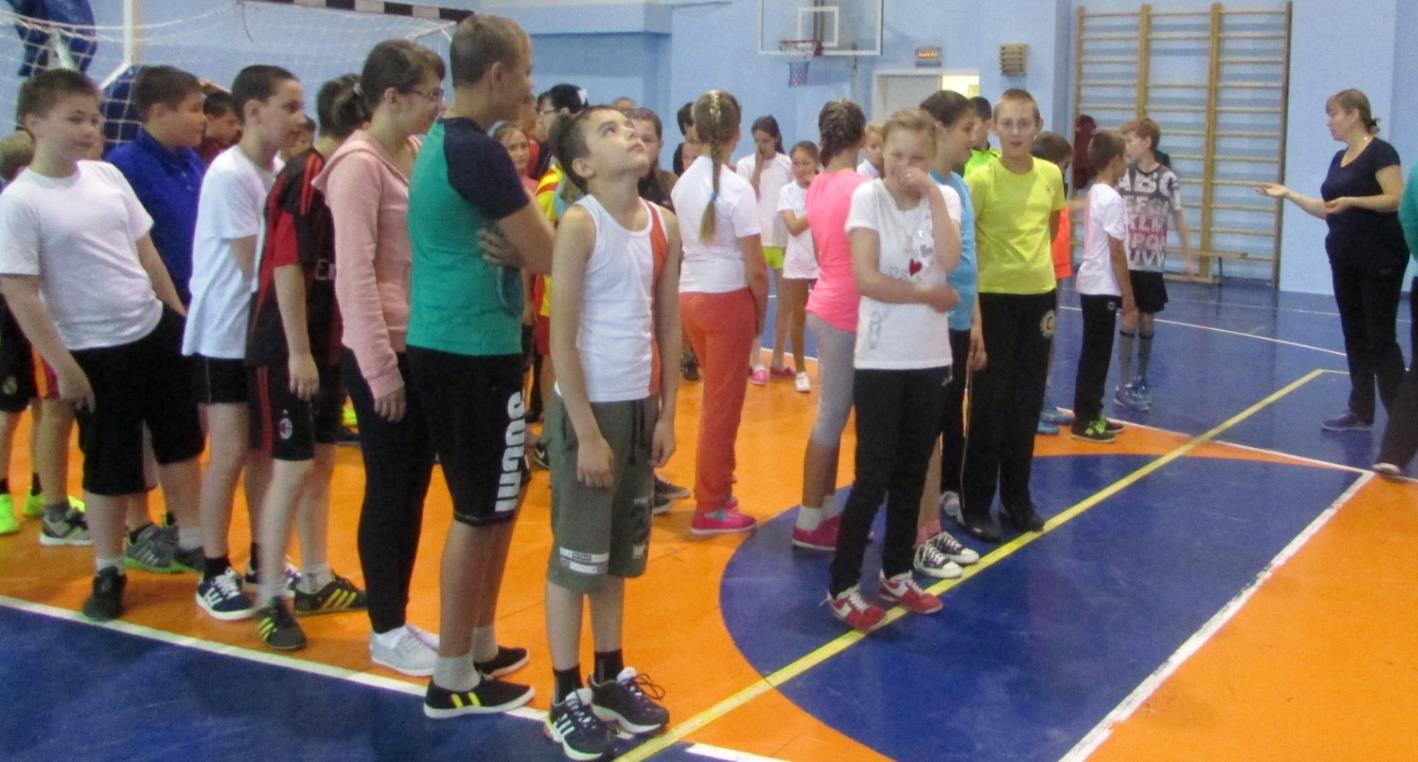 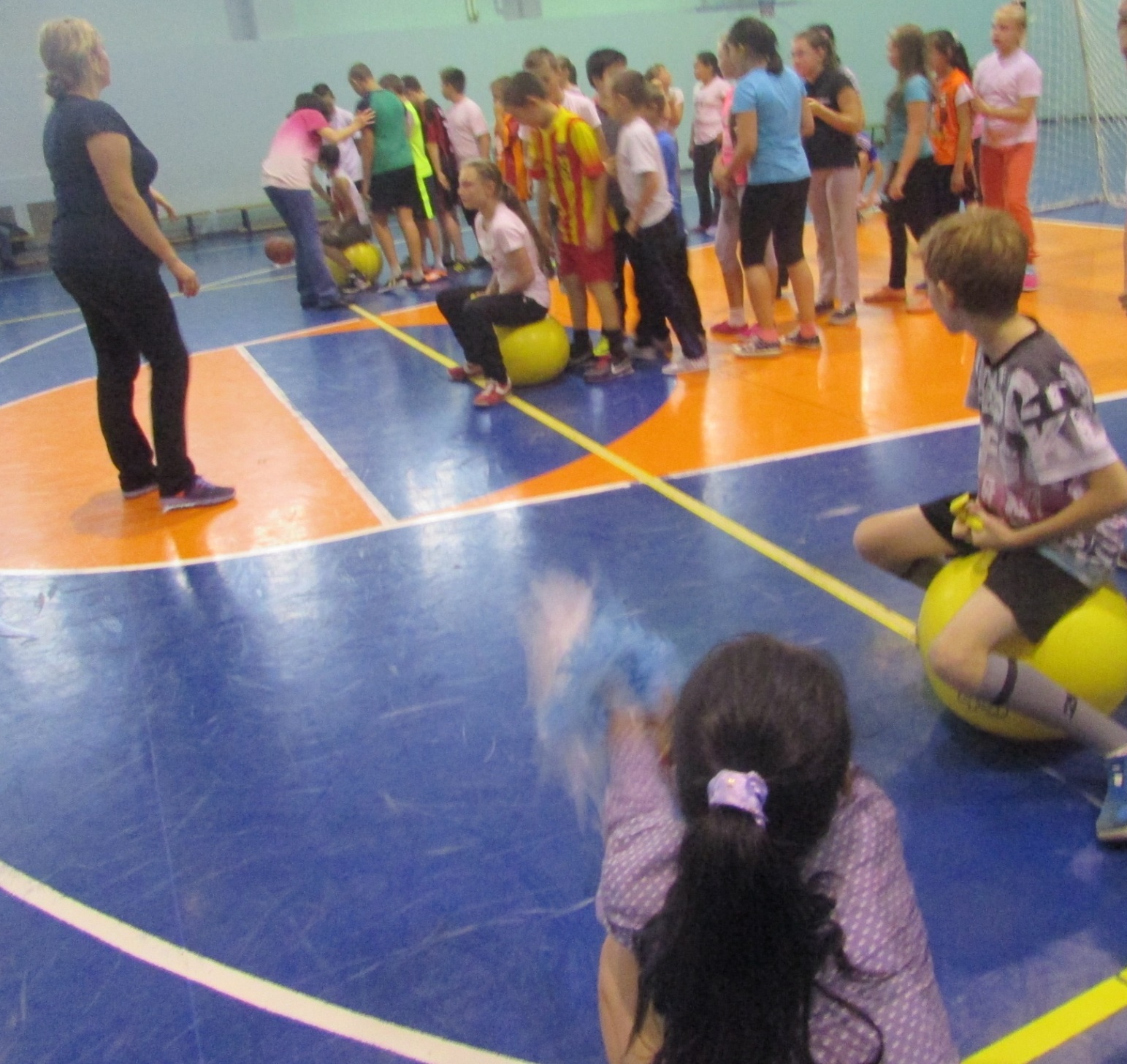 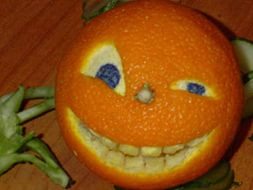